INFORME DE SOLICITUDES DE ACCESO A INFORMACIÓN PÚBLICA
16/12/2019
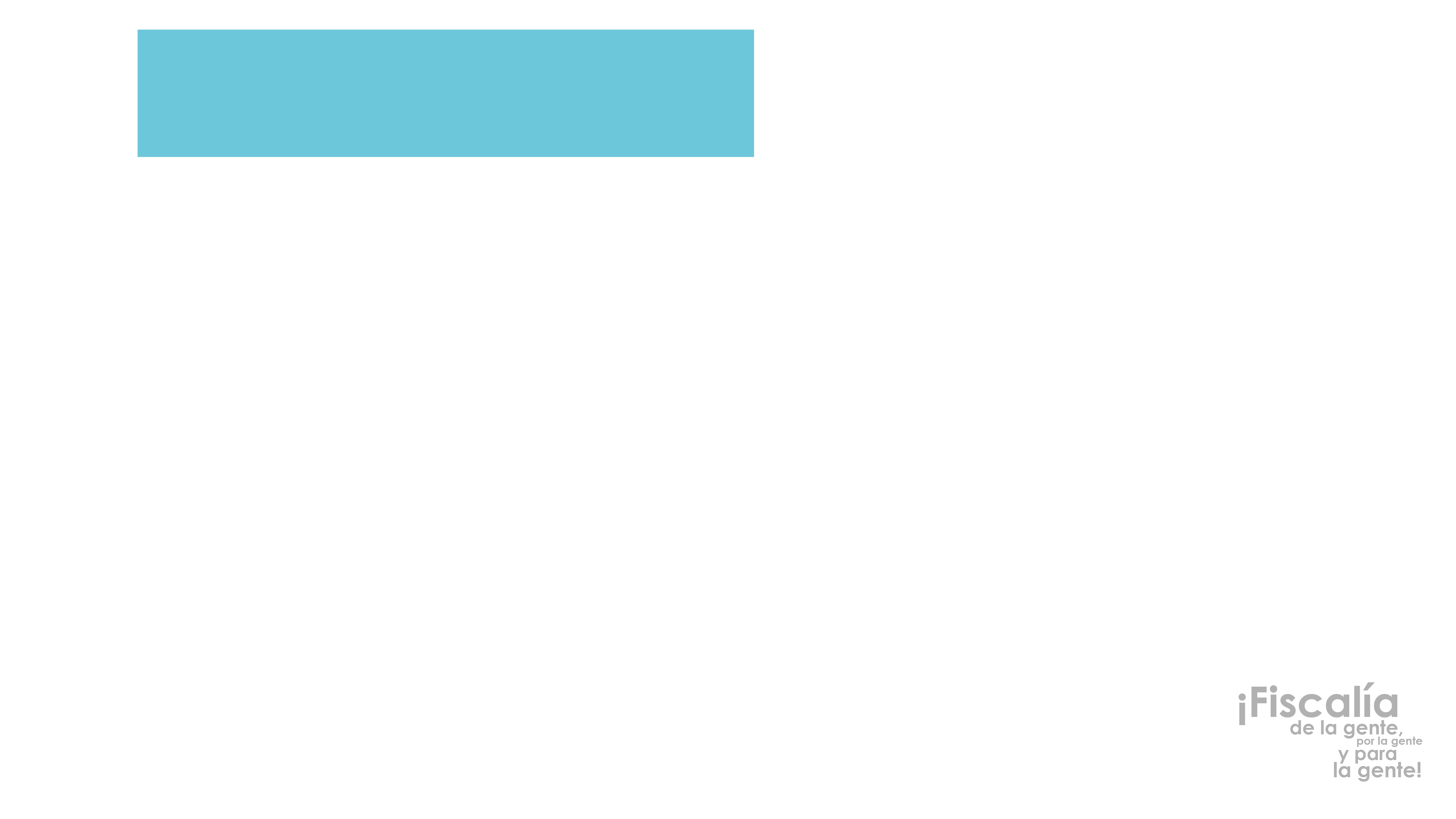 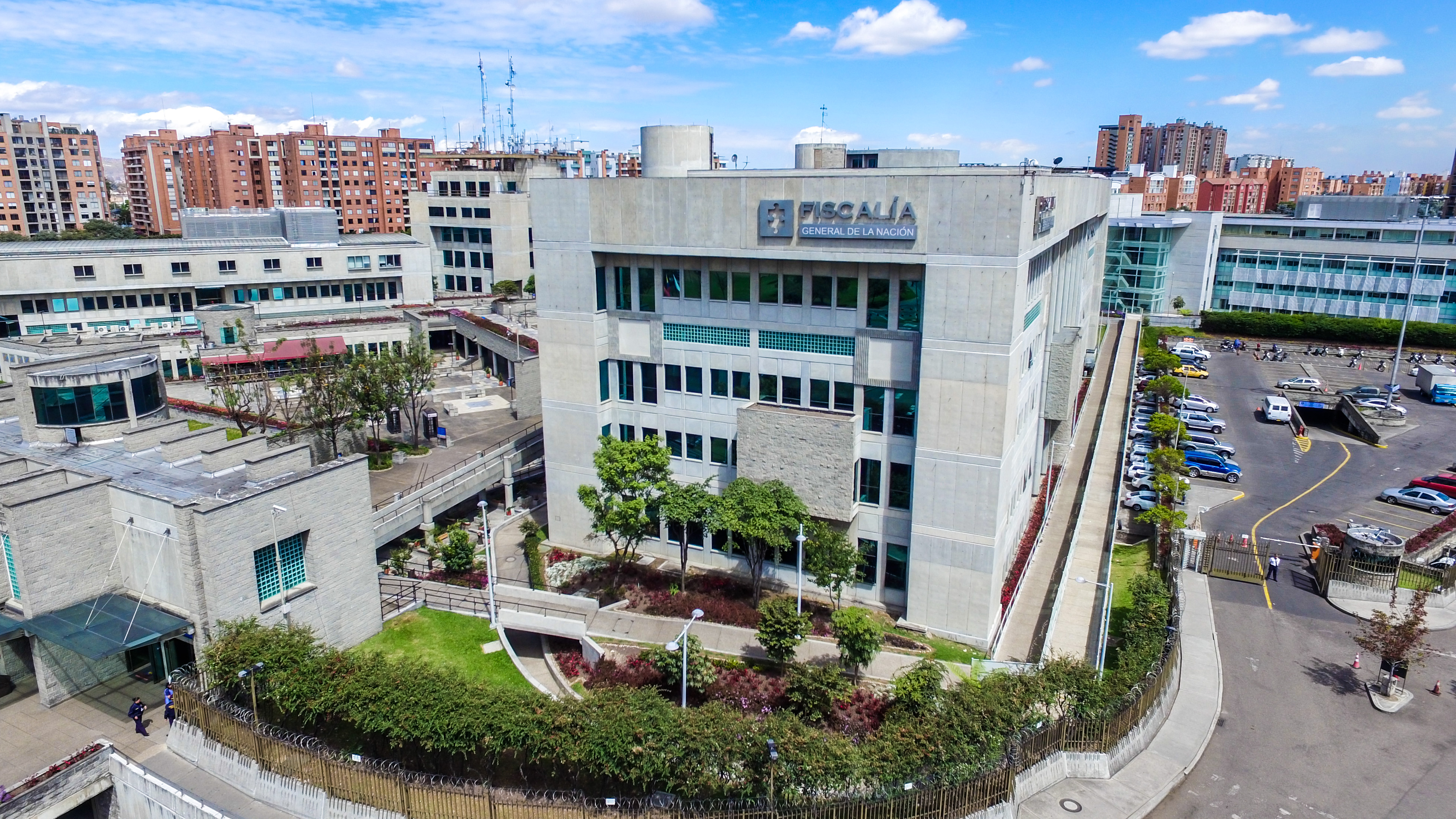 MONITOREO DEL ACCESO A LA INFORMACIÓN PÚBLICA
Introducción
Este informe corresponde al Monitoreo de Acceso a la Información Pública, del período comprendido entre el 01 de Julio al 30 de Noviembre 2019, respecto a las variables de número de solicitudes recibidas, número de traslados a otra Institución, tiempo de respuesta y número de solicitudes en las que se negó el acceso a la información.
Solicitudes de Información Recibidas
De las 39. 456 Peticiones recibidas en el período comprendido del 01 de Julio al 30 de Noviembre de 2019, el 53% corresponde a solicitud de información, el 13% a solicitud de certificación  y el 7% a copia de documentos.

El 27% restante a otras causales.
Solicitudes trasladadas a otras Instituciones
Durante el período comprendido del 01 de Julio al 30 de Noviembre de 2019, 462 solicitudes fueron trasladadas a otras Instituciones en razón a que la Fiscalía General de la Nación no era la Entidad competente para dar respuesta de fondo. 

Estas solicitudes fueron remitidas a: Rama Judicial, ICBF, Defensoría del Pueblo, Ejército Nacional,  Comisarías de Familia, Policía Nacional, Cancillería, Consultorios Jurídicos, entre otros.
Solicitudes en las que se negó el acceso a la Información
Para el período comprendido del 01 de Julio al 30 de Noviembre de 2019 se negaron 599 solicitudes de información y copias, 163 del Nivel Central y 436 de las Direcciones Seccionales.